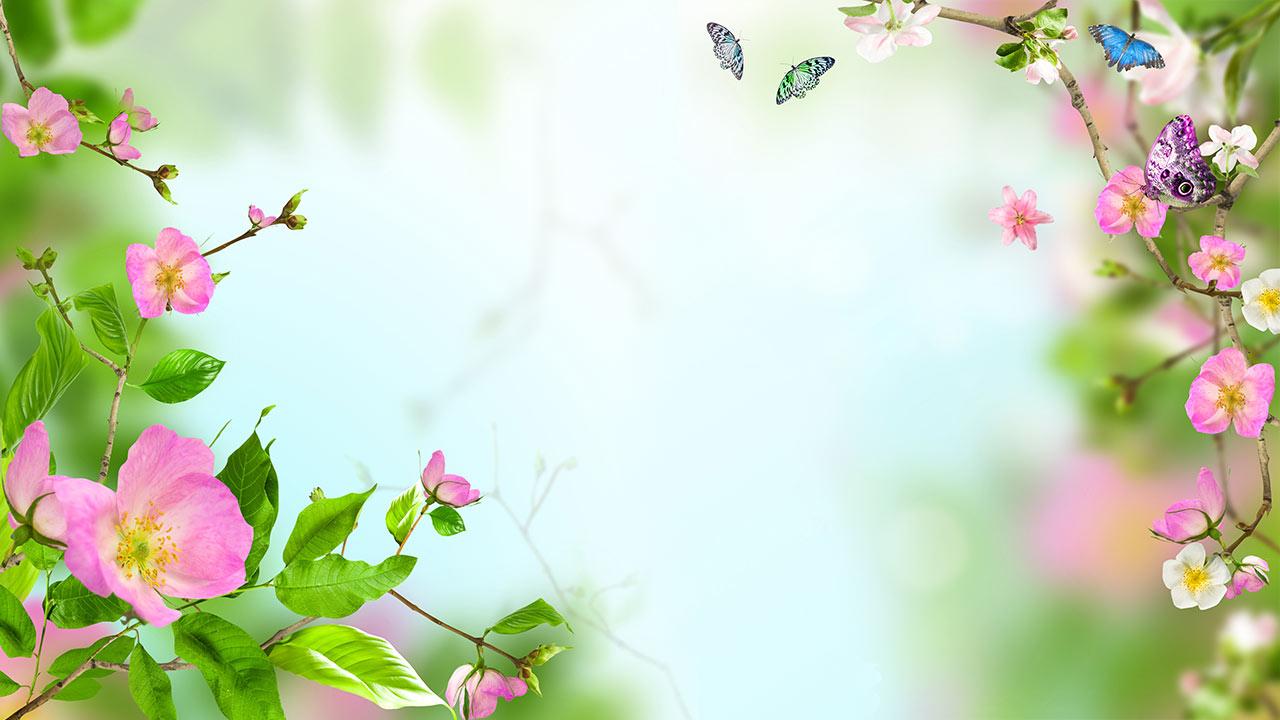 Welcome
Identity
Teacher’s Name  :   Subir Roy
Name of School   :  Azim Memorial 
                                High School
Class		:  	9 & 10
Subject	:	English 2nd
Topic		:	Degree
Degree
Superlative
Positive
Comparative
Positive
No other boy in the class is as tall as Harun .

Very few countries in the world are as large as India.

No other girl in the class is as Beautiful as Runa
Note:     No other & Very few is used in case of superlative.
               In Positive ‘as…….as/ so……..as ‘ is used and adjective  is used in the                                                                     	middle.
Comparative
Harun is taller than any other boys in the class.

India is larger than most other countries in the world.

Runa is more Beautiful than any other girl in the class.
Note: Than any other & than most other is used in case of Comparative.

            In Comparative ‘er‘ is used after adjective & more is used before adjective
Superlative
Harun is the tallest boy in the class.

India is one of the largest countries in the world.

Runa is the most Beautiful girl in the class
Note: The & one of the is used in case of superlative.
            In superlative  ‘est ‘ is used after adjective & most is used before adjective
Individual Work
Write three sentences using a                                		particular degree.
Group Work
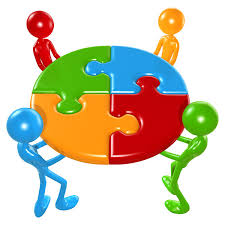 Discuss degrees in groups &
Identify different  kinds of degrees
Home Work
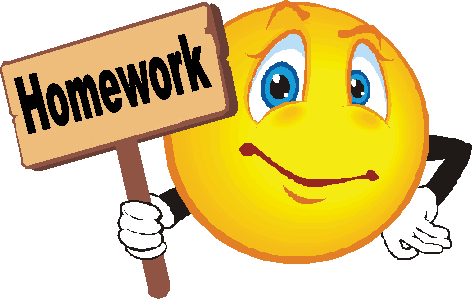 Write at least five sentences from each kinds of degrees
Thank you